ПРОЕКТ  ПРОГРАММЫ  ремонта  а/д  общего пользования регионального и межмуниципального  значения  на 2016 год   на территории Воскресенского района
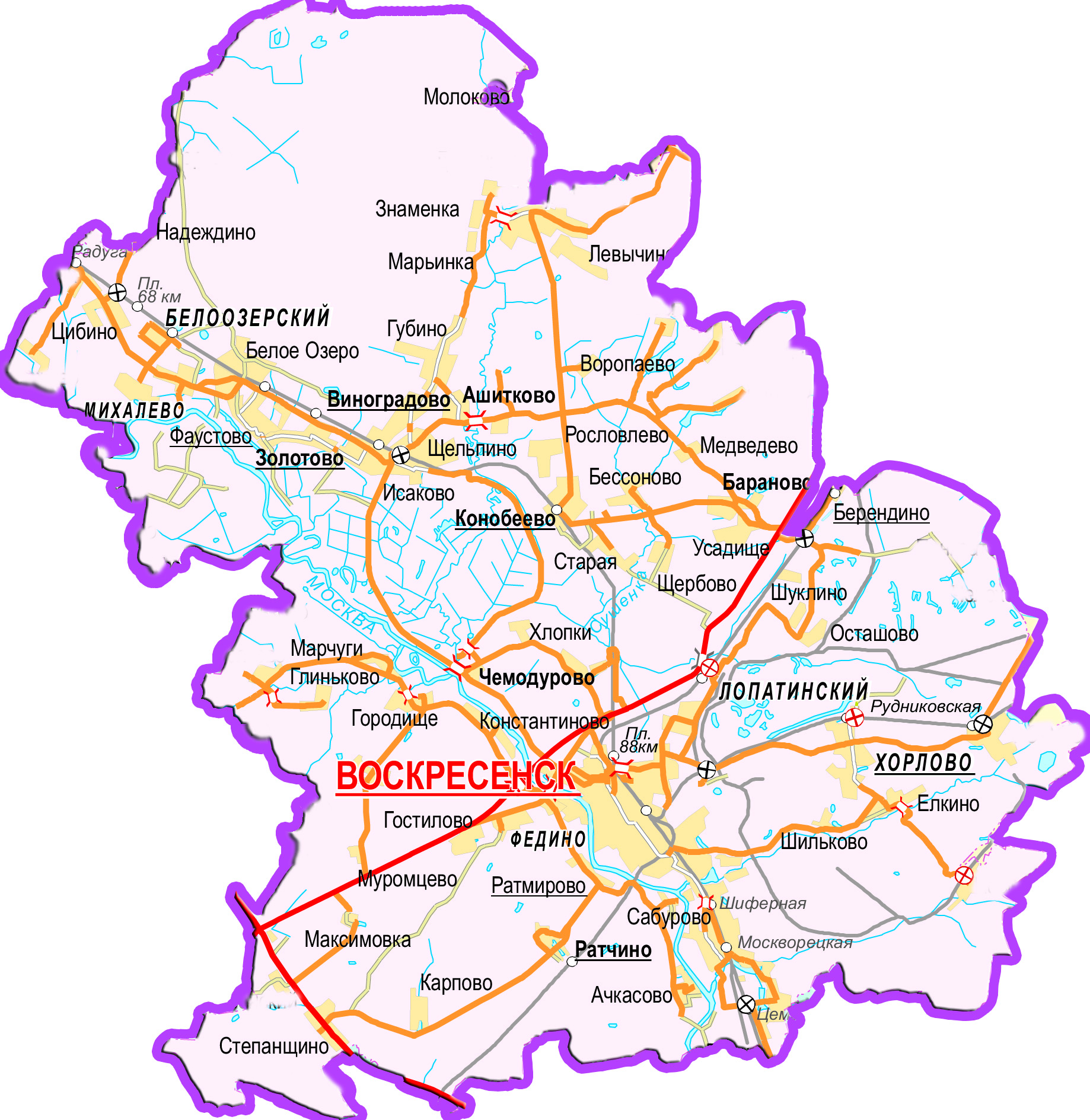 6
1
2
7
3
4
4
5
5
2
6
1
3
7
-   Ремонт (восстановление покрытия)

Ремонт покрытия (карты)
1